Les 5 periode 2 leerjaar 2
Verduurzaam je event
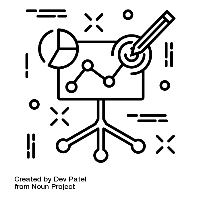 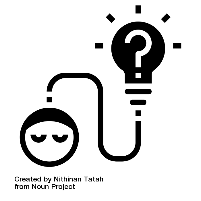 Specialisatie Vrijetijd
Begrippen
Doelstelling
Doelgroep
Homogeen
Subdoelgroep 
Conceptontwikkeling
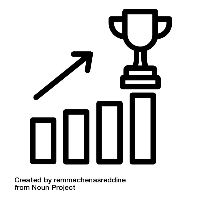 IBS Toetsing
 Kennistoets
 Verantwoording
 Presentatie
Doelstelling & Doelgroep
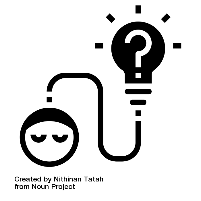 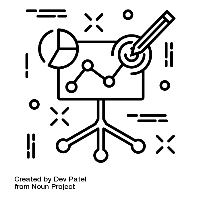 Specialisatie Vrijetijd
Het is heel belangrijk om…

- Een  concrete doelstelling te omschrijven
- De doelgroep te kennen waarvoor je werkt 
- Doelstelling en doelgroep op elkaar af te stemmen 
- Sfeer en beleving in je concept te verwerken … 

                 Why?
Stukje sfeer en beleving rondom december
https://www.youtube.com/watch?v=Xm0gJ5HGwaU
Conceptontwikkeling (het proces)
Hoe ziet zo’n proces eruit denk je?

Probeer het op te zoeken en te tekenen. 

Gratis tip: er zijn 6 stappen….
Conceptontwikkeling
Conceptontwikkeling
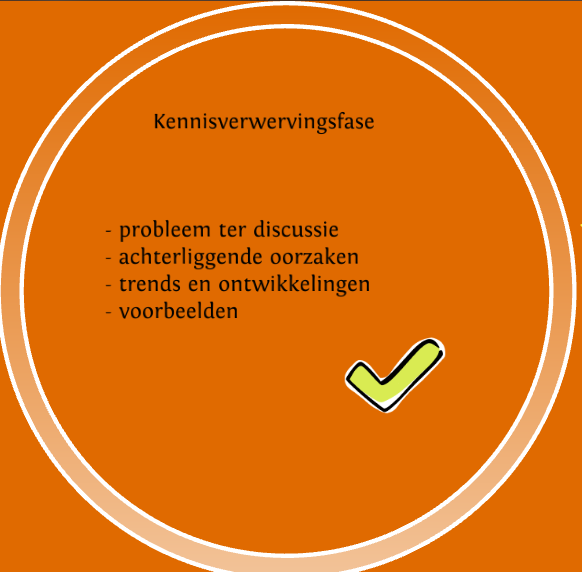 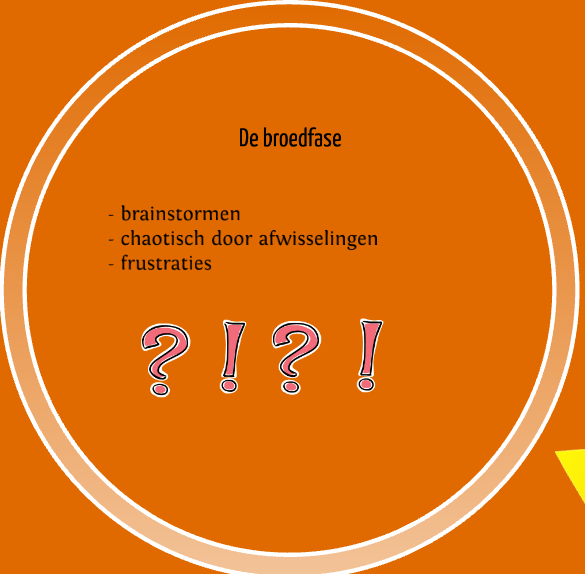 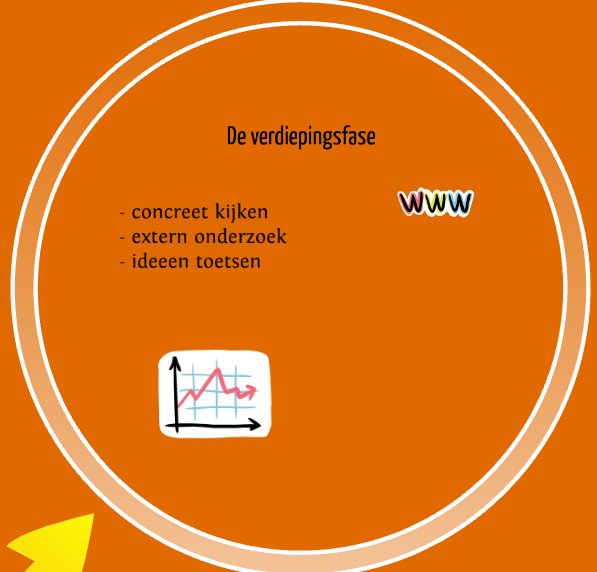 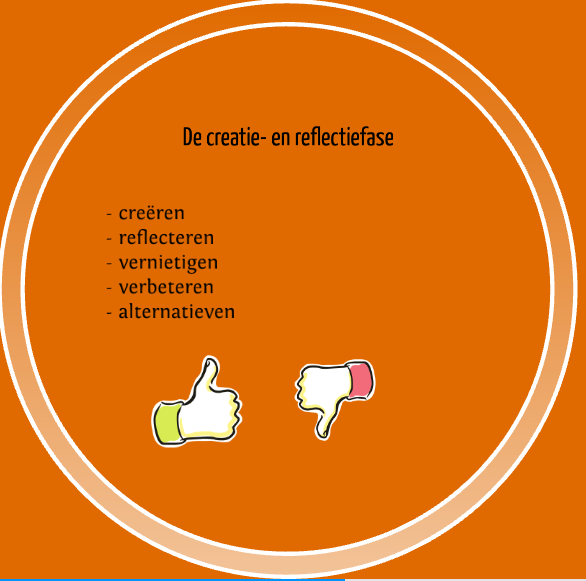 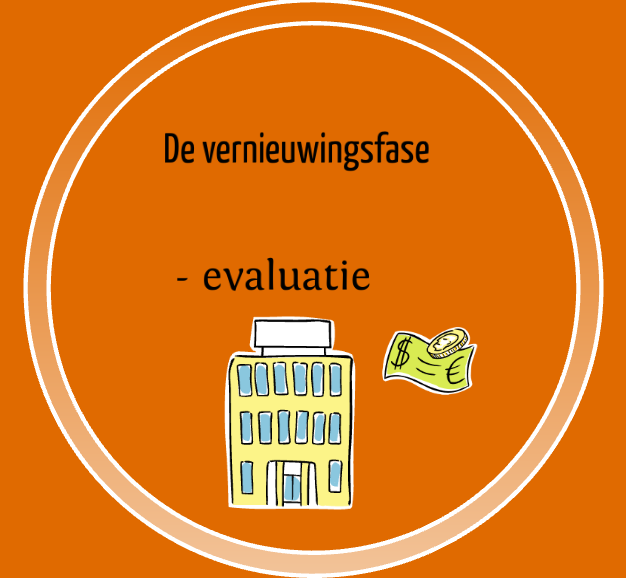 Opdracht conceptontwikkeling
Bedenk een concept voor een festival of pretpark wat je zelf heel erg gaaf lijkt. (festival? Feestje? Pretpark?)  Mag alles zijn, binnen een belevingsconcept (denk niet in problemen)!
Geef antwoord op de volgende vragen:
Wie is je doelgroep? 
Wat is je doelstelling?
Wat is je oneliner?
Visualiseer; teken, 
Hoe verduurzaam je je evenement?
Opdracht: verduurzaam je event
Even terug naar je concept…. Hoe duurzaam is dat?
Hoe kun je verduurzamen?
Welke elementen benoem je? (minimaal 10!)
Toelichting LA3